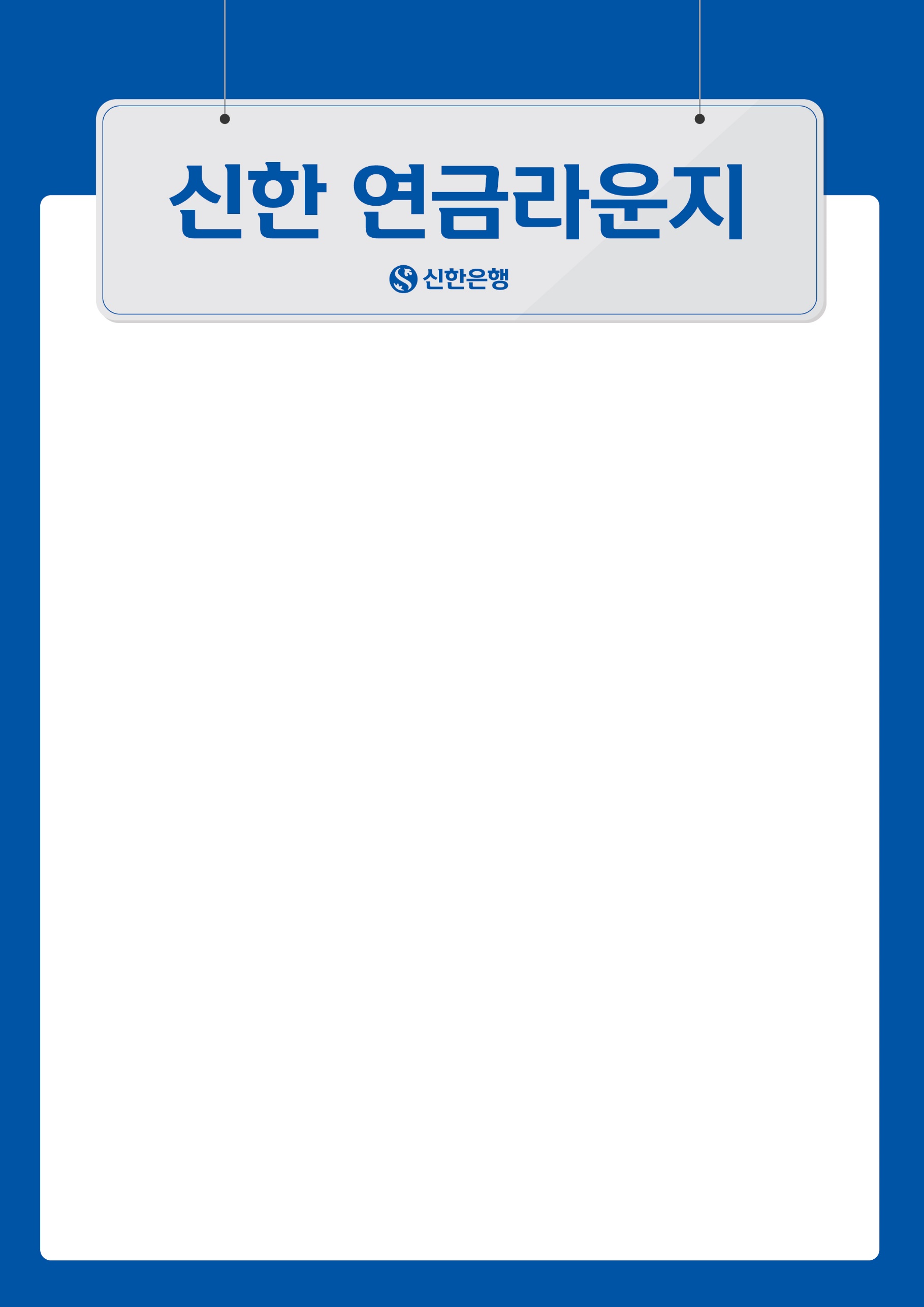 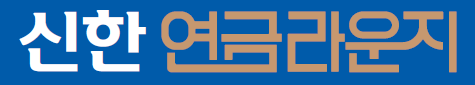 『신한 연금라운지』란?
신한은행에서 운영하는 1:1 맞춤형 자산관리 상담 공간▣ 연금 종합컨설팅  ▣ 노후 자산관리  ▣ 주택연금 심화 상담 ▣ 평생소득(생활비) 설계  ▣ 상속 • 증여  ▣ 세미나 • 원데이 클래스 제공
※ 개별 상담 및 세미나 참석은 사전예약 필요
※ 세미나는 선착순 예약으로 조기 마감될 수 있음
※ 복수 신청가능, 본인 포함 최대 2명 동반 신청 가능
9월 세미나 일정
예약방법 및 위치
▣ 연금라운지 전화 예약
    ☎ 052-933-7817 (박해진 팀장) ☎ 052-933-7818 (이애진 수석)
▣ 위치: 울산 남구 삼산로 172(달동) 2층
          신한은행 (구)울산중앙지점/ 현대해상 사거리에서 법원 방향 200m
※ 원활한 상담을 위해 상담 일정은 담당 직원과 조율 후 확정됩니다. ※ 이 안내장은 금융소비자보호에 관한 법률 등 관련 법령 및 내부통제 기준에 따른 절차를 거쳐 제공됩니다. ※ 금융상품에 관한 계약을 체결하기 전에 금융상품 설명서 및 약관을 읽어 보시기 바랍니다. ※ 금융소비자는 해당상품 또는 서비스에 대하여 설명받을 권리가 있습니다. ※ 기타 자세한 사항은 신한 연금라운지 또는 신한은행 전용상담센터 1833-3327 문의하시기 바랍니다.※ 준법감시인 사전심사필 제2024-138831-1호 (2024. 08. 19 ~ 2024. 12.31)